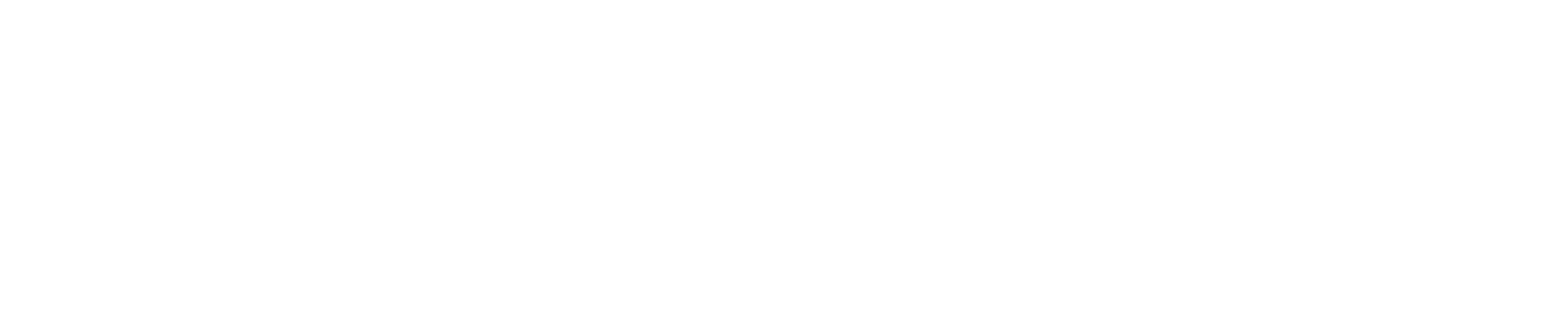 Microsoft Teams Health Check
Teams Health-Check
Challenges MS Teams (Beispiele)​
​
Goverance und Compliance​
Welche Security Features sind wann sinnvoll?​
Daten in Teams wieder einsammeln / kontrollieren​
Prozesse aufsetzen, um Teams zu Managen​
Ist eine Freigabe durch CISO erfolgt?​
Mitarbeiter​
Sind Funktionen und Nutzungs-szenarien bekannt, wurden Mehrwerte für End-User kommuniziert?​
Bleibt das „Teams“ nach der Rückkehr ins Büro in der Form erhalten?​
Wie setzen es zielgruppengerecht ein?
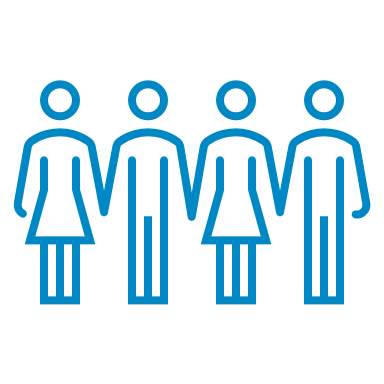 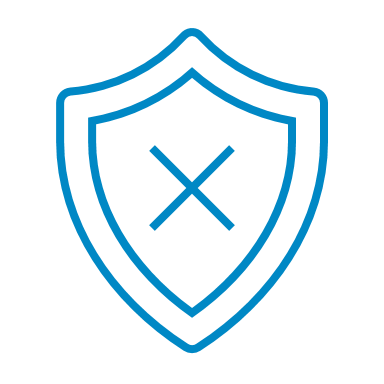 IT​
Kenntnis über Teams-Architektur​
Integration in OnPremises / M365​
Welche Kosten fallen nach dem Trial an?​
Infrastruktur an die neue Homeoffice Situation anpassen​
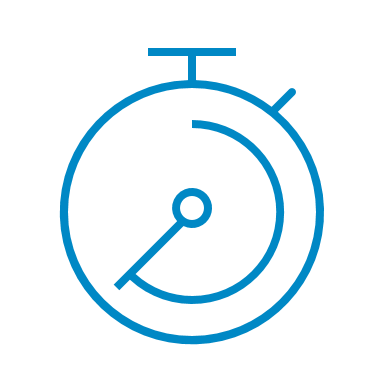 Wir helfen Unternehmen ins New Normal zu kommen, in dem wir die Gaps in seiner Teams Implementierung aufzeigen und Handlungsempfehlungen geben, diese zu schließen.
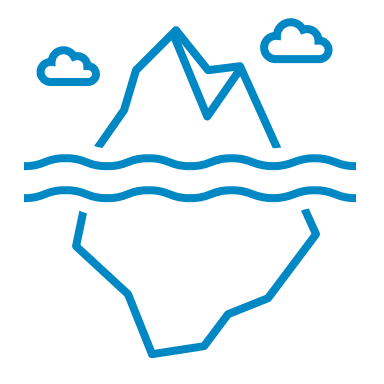 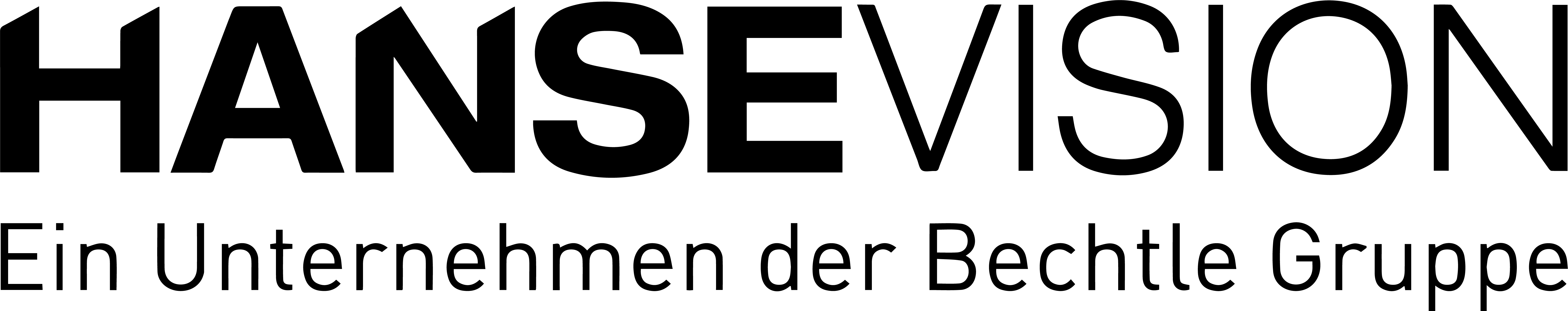 Teams Health-Check
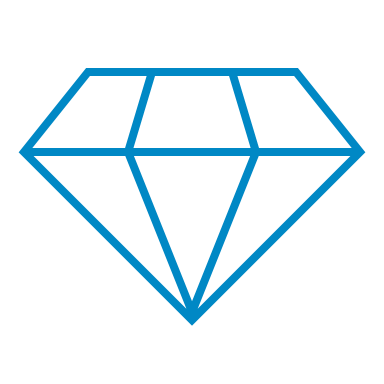 Mehr Wert​
​
Kostengünstig / kalkulierbar (Festpreis)​
geringer Aufwand Kundenseite​
Kunde kann Scripts im Nachgang selbst weiter verwenden​
Best Practices Vorgehen mit Checkliste​
Übergabe und Besprechung der Ergebnisse​
Bechtle: Alles aus einer Hand (Lizenzen, Hardware, Services)
Leistung​
​
Bestandsaufnahme​
Technische Analyse / Check der gesamten Teams Umgebung: mit Erklärung und Architekturübersicht​
Sowie Auffinden von versteckten Teams, privaten Kanälen und externen Gästen​

Ergebnis:​
High-Level Dokument Handlungsempfehlungen auf Management Ebene zusammengefasst ​
Übergabe Analysecheckliste auf technischer Ebene​
Aufzeigen der Kosten in Personentagen, um Handlungsempfehlung auszuführen​
High-Level Übersicht über mögliche / künftige Lizenzkosten
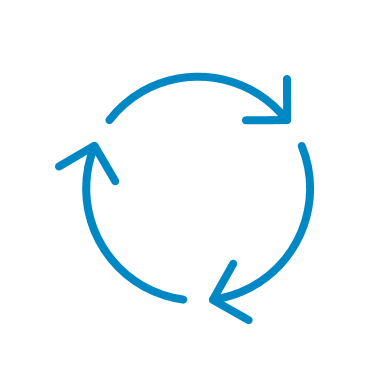 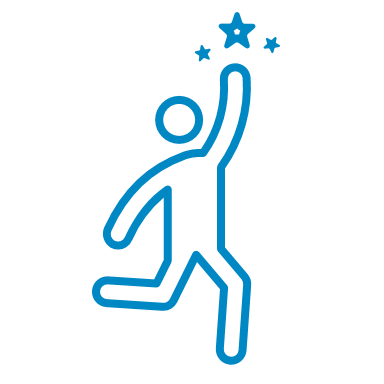 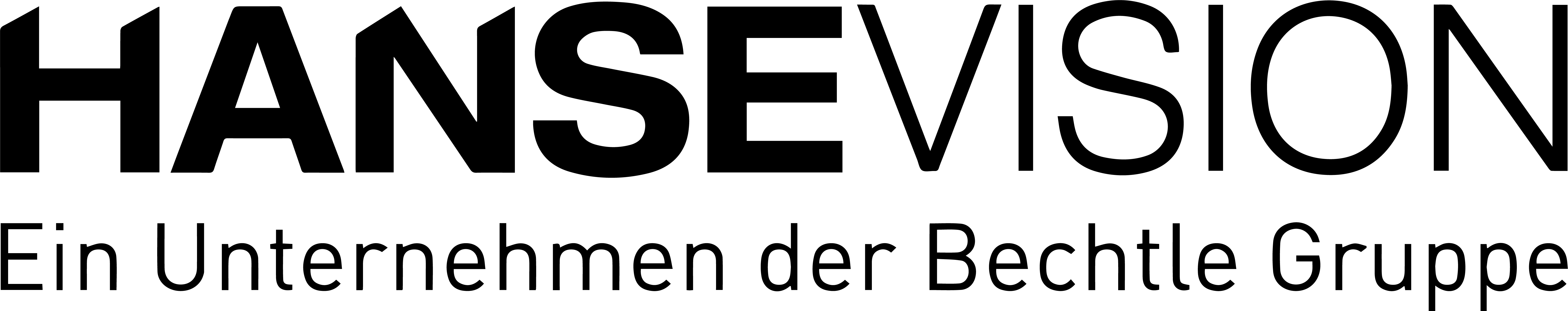 Angebot: Microsoft Teams Health Check
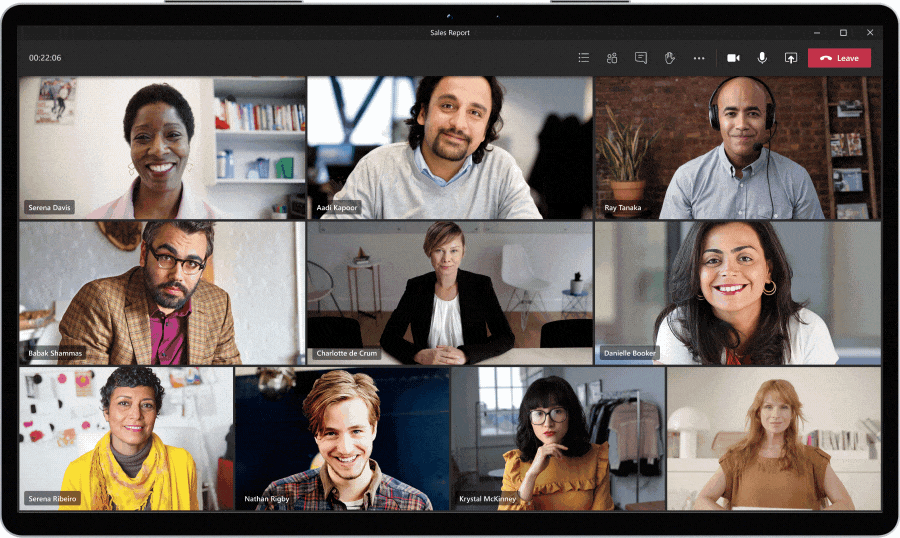 Leistungen im Health Check:
Umgebungsanalyse per PowerShell (Teams2Teams Audio, Video, Collaboration, keine PSTN Themen)​
Admin-Center Workshop ​
Dokumentation und Handlungsempfehlungen 

Pauschalpreis 2.000 €
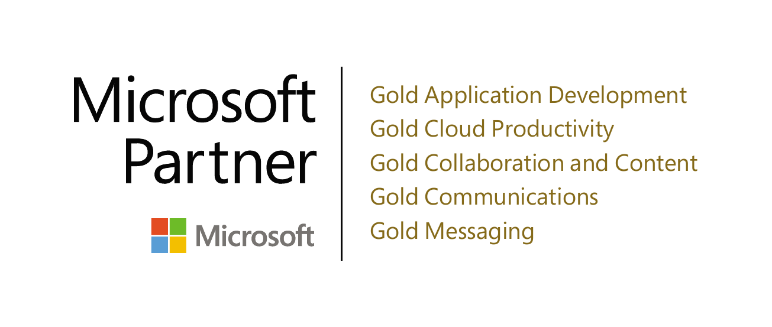 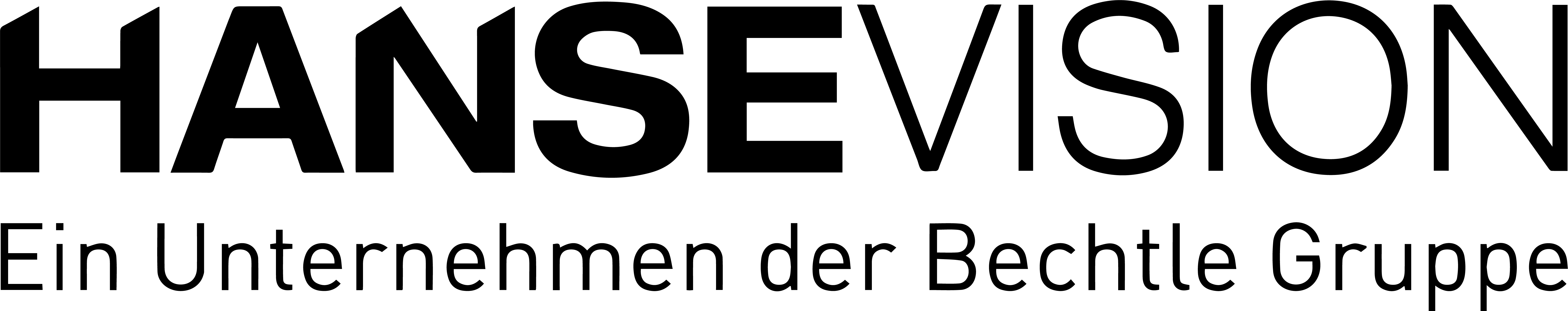 Einfach Angebot anfordern.
Ihre Ansprechpartner sind für Sie da. 
Per Mail an sales@hansevision.de oder direkt 
über die Website www.hansevision.com oder 
per Telefon: +49 (40) 2880 7590 0.
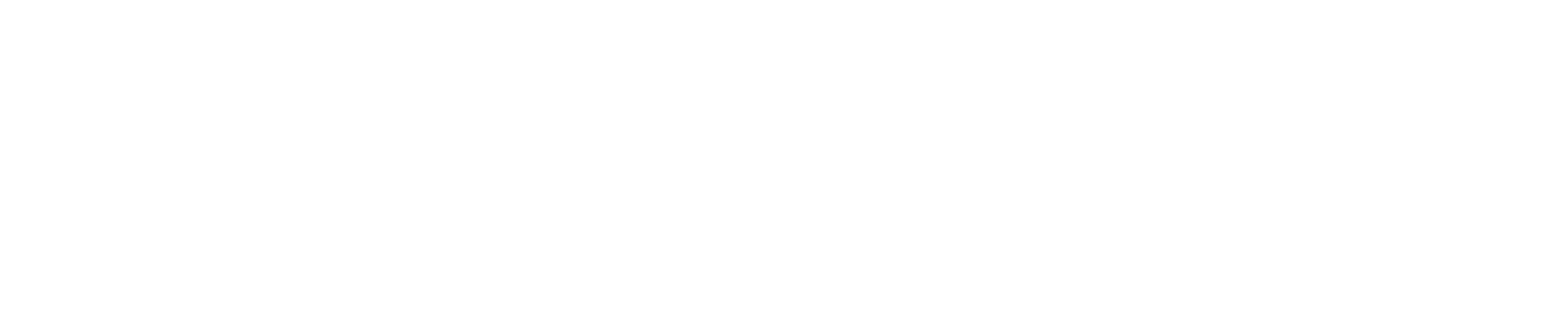 Über HanseVision
Seit 2011 ist HanseVision ein Unternehmen der Bechtle Gruppe. An den Standorten Hamburg, Karlsruhe, Neckarsulm, München und Bielefeld beschäftigt HanseVision über 100 Mitarbeitende. Als Spezialist für digitale Zusammenarbeit und Prozesse hilft HanseVision Unternehmen und öffentlichen Auftraggebern, die Potenziale mobiler Arbeit, der Cloud und des digitalen Arbeitsplatzes auf Basis der Microsoft Kollaborationsplattform optimal zu nutzen. Das Unternehmen bietet seinen Kunden Know-how, Lösungen und Tools, die sie auf dem Weg zu einem agilen, erfolgreichen Unternehmen nachhaltig unterstützen und bringt dabei Mensch, Technik und Organisation erfolgreich zusammen. Unter dem Motto „Zusammenarbeit 4.0" steht der Anwender im Fokus. SharePoint, Exchange, Skype for Business, Yammer, Delve und weitere Microsoft 365 Applikationen dienen in Kombination mit Wizdom Intranet, Nintex, ServiceNow und Microsoft Azure als optimale Lösungsplattform.
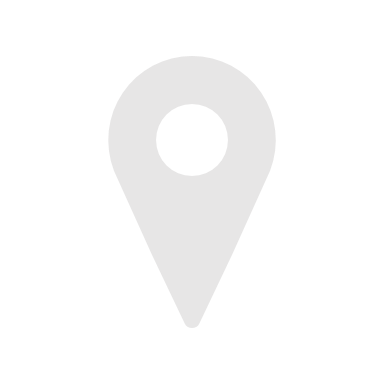 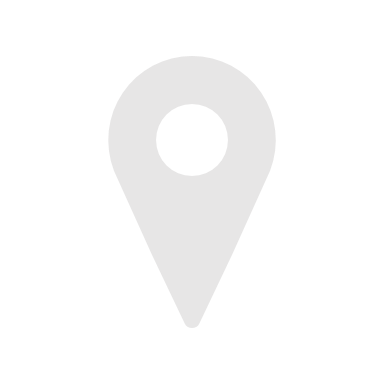 Hamburg
Bielefeld
Karlsruhe
Neckarsulm
München

Deutschlandweit übernehmen wir Ihre Projekte.
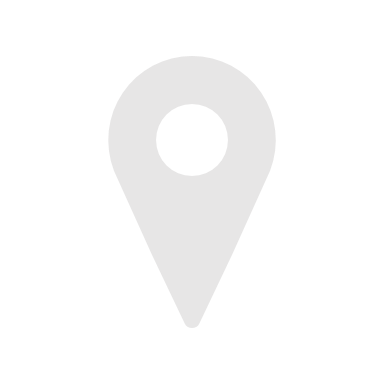 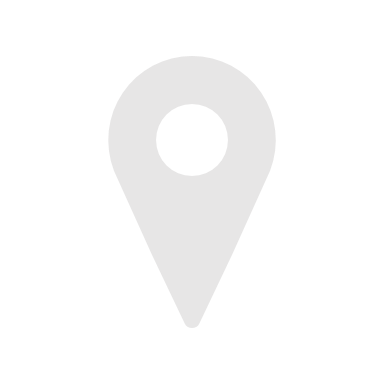 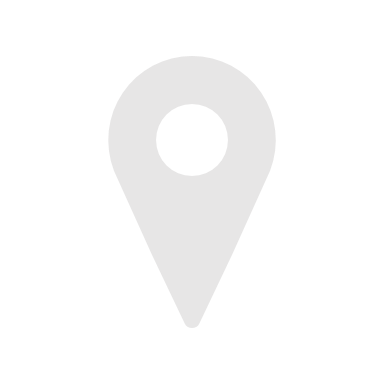